PRODUÇÃO DE RADIOFÁRMACOS
Fatores Contribuintes para Problemas na Produção
Ações para Mitigar Impactos e Riscos no Processo de Produção
Ministro Marcos Pontes. Setembro 2021
O Assunto é Muito Importante!
Pessoas e Famílias
Experiência Pessoal
Investigação e Prevenção de Acidentes
Roteiro
O Processo de Produção de Radiofármacos
O Incidente e Seus Impactos
Análise Preliminar do Cenário Atual e Pontos de Fragilidade do Processo
Análise: O Modelo de Reason
Análise: Eventos antes do Incidente
Ações Emergenciais: Mitigar Impactos do Incidente Atual
Análise: Fatores Contribuintes para o Incidente
Ações de Prevenção: Mitigar ou Eliminar Riscos de Futuros Incidentes
Recomendações e Solicitações
O Processo de Produção de Radiofármacos
Importação de Insumos
Produção
Venda
Países Produtores
de Insumos
Hospitais e Usuários
Recursos da Venda
(Mais que o custo 
dos Insumos)
Custo para pagar
A Importação
Custo para Manter
Infraestrutura IPEN
Orçamento do MCTI
Conta do Tesouro
Decisores de Orçamento
JEO (ME, CC, SEGOV) + Congresso
O Incidente e Seus Impactos
Problema Sério e Complexo (Sistema)
Faltaram recursos na rubrica do orçamento da LOA 2021 para importação de insumos e produção de Radiofármacos
A produção no IPEN teve de ser temporariamente interrompida até que a liberação de recursos pela JEO (Junta de Execução Orçamentária), refletida no PLN 16, seja aprovada pelo Congresso Nacional
A parada na produção causa desabastecimento de radiofármacos na rede hospitalar afetando tratamentos e principalmente exames diagnósticos.
Cerca de 700 mil procedimentos de medicina nuclear podem ser afetados, o que exige ações emergenciais para mitigar os impactos enquanto o PLN 16 não é votado pelo Congresso 
O ocorrido deve ser usado para definir ações de prevenção para evitar incidentes futuros
Análise Preliminar
Pontos de Fragilidade do Sistema
Fragilidade do Sistema: Orçamento MCTI - Apesar dos alertas e pedidos ao ME e ao Congresso Nacional, o orçamento MCTI tem sido reduzido desde 2013. Há promessa de aumento para orçamento MCTI 2022.
Fragilidade do Sistema: Processo Aberto - Processo de Produção não é fechado no retorno de recursos
Recursos da venda dos radiofármacos vão para a conta única do Tesouro Nacional e não necessariamente retornam para a linha de orçamento para a importação de insumos e a produção, sempre dependendo de aprovação anual de recursos pela JEO e pelo Congresso Nacional. Isso resulta, geralmente, em liberação de emergência de recursos. O problema tem sido recorrente por vários anos. Este ano, não houve suplementação orçamentária em tempo de evitar a parada da produção.
Fragilidades do Sistema: Importação e Poucos Fabricantes - Necessidade de Importação dos Insumos e Produção de certos tipos de radiofármacos restrita a poucas instituições (IPEN)
Fragilidade do Sistema: Limitação de “cancelamento/suplementação” por portaria - A LDO impõe limites à transferência de recursos de outras fontes para a “rubrica de orçamento” para Radiofármacos. Embora a restrição em geral seja boa prática para o planejamento, no caso específico dos radiofármacos a criticidade impõe exceção.
Nota: A liberação dos recursos do FNDCT não podem ser usados para custeio das unidades e produção de Radiofármacos. Importante diferenciar FNDCT do Orçamento MCTI
O Modelo de Reason
Um incidente sempre é causado por alinhamento de Fatores Contribuintes
Perigo
Possibilidade de Falta de Recursos 
para Importação de Insumos 
e produção de radiofármacos
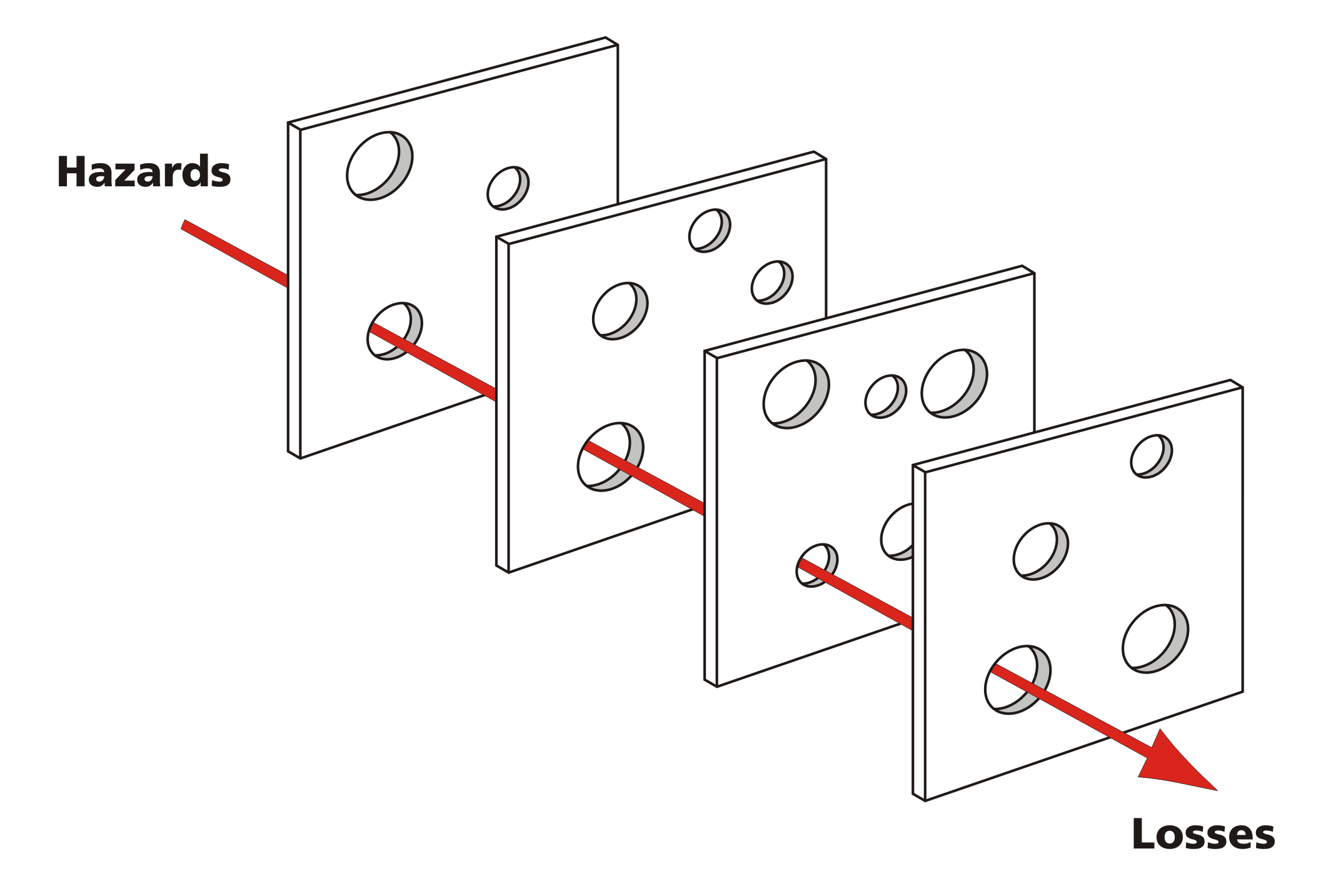 Defesas
Ações e Fases do Processo
Fatores Contribuintes 
Fragilidades de Sistema e Falhas  Ativas
Incidente:
Falta de Radiofármacos
Objetivo da Análise de Incidentes
Determinar os Fatores Contribuintes 
Determinar Ações Emergenciais para Mitigar Impactos 
Determinar Ações Preventivas para Mitigar ou Eliminar Riscos de Reincidência
Análise: Eventos Antes do Incidente
Eventos e Ações executadas desde Junho de 2020 que poderiam evitar o Incidente
Evento Junho 2020: ME envia o Valor de Referência para o Orçamento MCTI 2021, insuficiente para a produção de radiofármacos (incluindo a compra dos insumos)
Risco: Falta de orçamento para produção dos radiofármacos
Defesa Esperada: O valor de referência do orçamento MCTI 2021 enviado pelo ME deveria contemplar recursos necessários para a produção dos Radiofármacos.
Ação executada pelo MCTI: SEXEC MCTI solicitou ao ME expansão do referencial monetário para o PLOA 2021 para para os Radiofármacos (entre outros valores insuficientes, como Bolsas do CNPq). Solicitações pelo Ministro ao ME e ao Congresso para aumento do orçamento MCTI 2021
Falha Ativa: Orçamento previsto para os Radiofármacos era insuficiente
Evento Dezembro 2020: O Congresso Nacional não votou o Orçamento 2021
Risco: Não haver tempo hábil para corrigir falta de orçamento antes de parar a produção
Defesa Esperada: O orçamento 2021 deveria ser votado pelo Congresso, como usual, até dezembro 2020 
Ação executada pelo MCTI: Não havia ação possível para o MCTI executar para provocar a votação do orçamento pelo Congresso Nacional até Dezembro 2021
Falha Ativa: O Congresso Nacional não votou o Orçamento 2021 em Dezembro 2020, como seria normal.
Análise: Eventos Antes do Incidente
Eventos e Ações executadas desde Junho de 2020 que poderiam evitar o Incidente
Evento Abril 2021: Congresso Nacional aprovou o Orçamento 2021. Porém, não houve aumento dos recursos para os Radiofármacos. De fato, ainda ocorreu uma pequena redução no orçamento destinado a produção de Radiofármacos.
Riscos: Falta de recursos para os Radiofármacos. Falta de tempo hábil para obter suplementação do respectivo orçamento.
Defesa Esperada: O orçamento aprovado pelo Congresso Nacional deveria contemplar o aumento solicitado necessário para a produção dos radiofármacos.
Ação executada pelo MCTI: SEXEC MCTI solicitou à JEO (ME, Casa Civil e SEGOV) expansão do referencial monetário no PLOA 2021 para os Radiofármacos. Alertas pelo Ministro ao ME e em audiências no Congresso sobre valor reduzido do orçamento MCTI 2021. 
Falha Ativa: O orçamento MCTI 2021 aprovado pelo Congresso Nacional reduziu os recursos para os Radiofármacos
Evento Julho 2021: Alertas de risco ativo de Falta de Insumo para Radiofármacos. JEO aprova recursos parciais (R$ 34 Milhões) para Radiofármacos
Risco: Parada de produção de Radiofármacos por falta de recursos
Defesa Esperada: Um PLN de R$ 34 milhões deveria ser publicado pelo ME e aprovado rapidamente pelo Congresso Nacional de forma a garantir insumos e continuidade da produção temporariamente, enquanto outro PLN, com o restante dos recursos necessários para suplementar os quase R$ 90 Milhões necessários, fosse aprovado pela JEO e enviado ao Congresso Nacional.
Ação executada pelo MCTI: Ministro solicita pressa ao ME e à Casa Civil para a publicação do PLN
Falha Ativa: Lentidão do processo administrativo para aprovação e publicação do PLN. Valor Parcial.
Análise: Eventos Antes do Incidente
Eventos e Ações executadas desde Junho de 2020 que poderiam evitar o Incidente
Evento Agosto 2021: PLN 16 é enviado ao Congresso Nacional em 27 de Agosto de 2021
Riscos: Parada de produção de Radiofármacos por falta de orçamento a tempo para comprar os insumos e custear as atividades de produção.
Defesa Esperada: PLN 16 deveria ser aprovado rapidamente pelo Congresso Nacional
Ação executada pelo MCTI: Ministro solicita pressa ao Congresso Nacional, em contato pessoal com parlamentares e em audiência pública na CMO em 31 de agosto de 2021, para aprovação do PLN 16. 
Falha Ativa: Demora no processo de Votação e Aprovação do PLN 16 pelo Congresso Nacional.
Cenário Setembro 2021: 
Parada na Produção de Radiofármacos devido à falta de recursos. 
Até a data presente, 27 de Setembro de 2021, o PLN 16 não foi votado ou aprovado pelo Congresso Nacional.
Ações Emergenciais
Eventos e Ações executadas no momento para mitigar impactos do Incidente
Ação Emergencial: Publicada portaria ME (22 de setembro) autorizando MCTI a transferir o valor máximo por lei (R$ 19 Milhões) para compra emergencial de insumos.
Risco: Desabastecimento de Radiofármacos para a rede hospitalar afetando mais de 700 mil procedimentos de medicina nuclear.
Defesa Esperada: O ME deveria autorizar transferência interna de recursos necessários para compra emergencial de insumos e atividades de produção, enquanto aguardamos o tempo necessário para o Congresso Nacional votar o PLN 16.
Ação executada pelo MCTI: Negociação solicitando ao ME a publicação de Portaria pelo ME autorizando o MCTI a transferir emergencialmente R$ 19 Milhões (limite autorizado pela LDO, correspondentes a 30% da dotação inicial da referida ação orçamentária) de outros projetos da pasta para compra de insumos, enquanto aguarda-se a votação do PLN 16 pelo Congresso Nacional. 
Nota: O valor de 19 Milhões será suficiente apenas até meados de outubro.
Nota: Esta ação obrigará que haja uma suplementação objetivando a restituição dos recursos da CNEN que foram cancelados para permitir a suplementação dos recursos para aquisição dos insumos para radiofármacos. Esta restituição se faz obrigatória, pois os  recursos ora cancelados serão necessários a partir de novembro de 2021 para garantir o funcionamento da cadeia produtiva do IPEN (cobertor curto).
Falha Ativa: Existe um limite pela LDO para a suplementação emergencial de recursos para os insumos enquanto se aguarda o Congresso Nacional aprovar o PLN 16.
Ações Emergenciais
Eventos e Ações executadas no momento para mitigar impactos do Incidente
Ação Emergencial: Aceleração da Compra de Insumos para retomada rápida da Produção de Radiofármacos
Risco: Desabastecimento de Radiofármacos para a rede hospitalar afetando milhares de procedimentos de medicina nuclear.
Defesa Esperada: O IPEN deve acelerar o procedimento de compra de insumos e retomada da produção de radiofármacos 
Ação executada pelo MCTI: Com os R$ 19 Milhões, foi possível reestabelecer os pedidos de insumo aos fornecedores e a produção. Ministro continua solicitando ao Congresso agilidade na aprovação do PLN 16. MCTI continua a solicitar a JEO o completamento do restante dos recursos totais (R$ 90 Milhões) necessários para compra de insumos e atividades de produção até o final do ano.
Falha Ativa: Necessidade de mais um PLN para completar os recursos, significando riscos extras de tempos de tramitação e aprovação.
Lembrando sobre Fatores Contribuintes
Analisar quais são os Fatores Contribuintes no Incidente
Perigo
Possibilidade de Falta de Recursos 
para Importação de Insumos
E produção de Radiofármacos
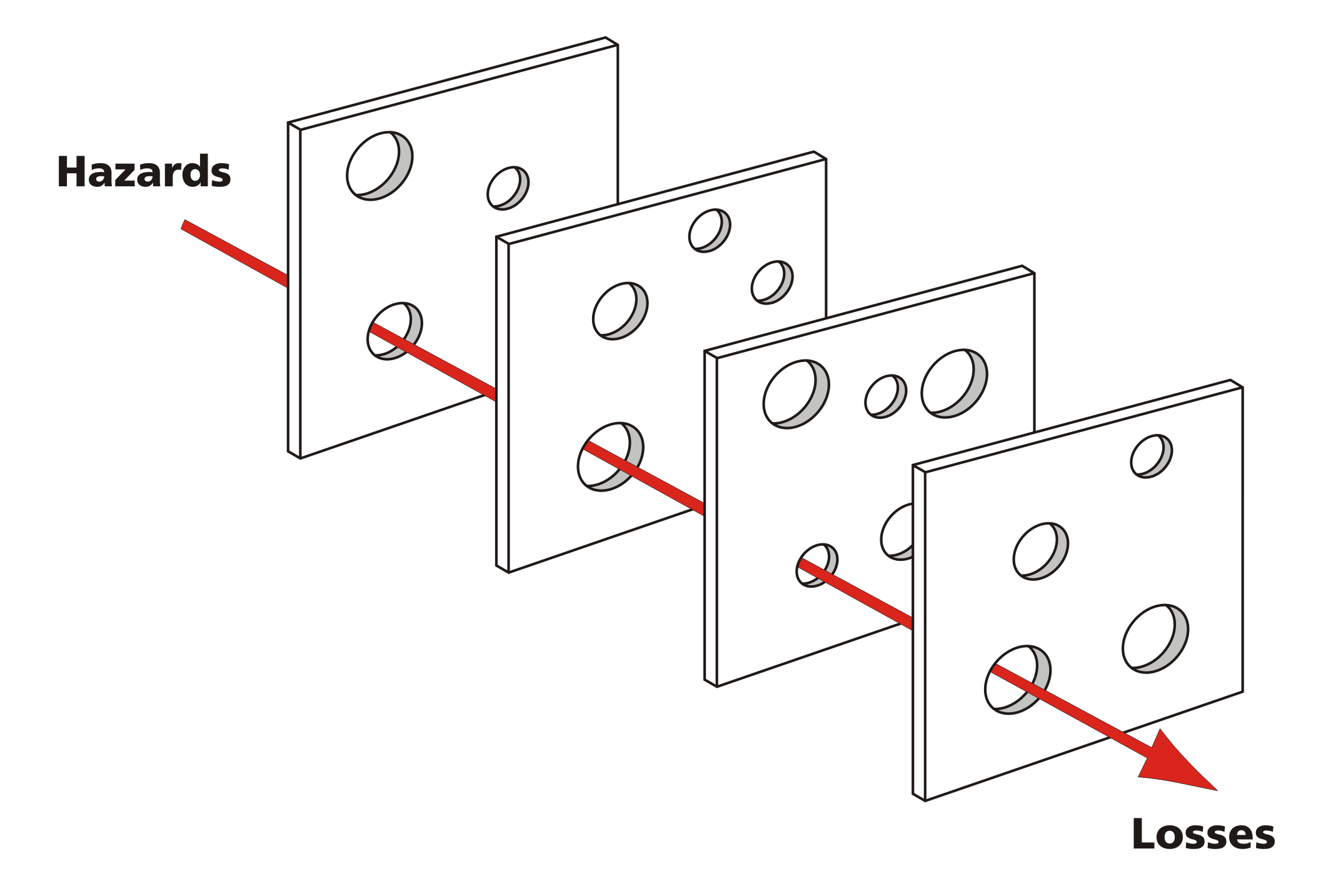 Defesas
Ações e Fases do Processo
Fatores Contribuintes 
Fragilidades de Sistema e Falhas  Ativas
Incidente:
Falta de Radiofármacos
Fatores Contribuintes
Fatores Contribuintes
Ações de Prevenção
Mitigar ou Eliminar Riscos de Incidentes Semelhantes no Futuro
Ações de Prevenção
Mitigar ou Eliminar Riscos de Incidentes Semelhantes no Futuro
Solicitações  Emergenciais
Mitigar ou Eliminar mais impactos do Incidente
Obrigado!